Практико-ориентированное мероприятие: Использование здоровье сберегающих технологий. Ознакомление воспитателей с авторской технологией проведения  нового вида образовательной деятельности  «Разговор-убеждение»   на примере темы «Если хочешь быть здоров»
Старший воспитатель  Савченко В.И.  МБДОУ детский сад № 8 ст.Старощербиновская
Разговор-убеждение. Конспект оригинального содержания, разработанный с широким применением метода художественного слова  и русских пословиц, раскрывает  важную для дошкольников образовательную тему валеологической направленности, реализующей здоровье сберегающую технологию. 
Использование слайдов содействует дифференциации  степени сложности  в восприятии предлагаемых  детям вопросов. 
Конспект предусматривает  вовлечение родителей в образовательную деятельность на этапе подготовки к ней, что соответствует принципам ФГОС ДО.
Интеграция образовательных областей ФГОС ДО: 
«Физическое развитие», 
«Социально-коммуникативное развитие»,
 «Познавательное развитие», 
«Речевое развитие».
Задачи  образовательной деятельности:
1. Формировать у детей элементарные представления о взаимосвязи отдельных факторов и их воздействии на здоровье человека. 

2. Воспитывать интерес к поэзии, образно и эмоционально преподносящей детям элементарную информацию о безопасном поведении и правилах здорового образа жизни.

3. Привлечь родителей к подбору и заблаговременному разучиванию со своими детьми пословиц о здоровье.

4. Активизировать внимание детей, использую слайды  презентации с изображениями, помогающими им в совершенствовании мыслительной деятельности: процесс припоминания,  запоминания, умении делать  простейшие умозаключения и логические выводы.
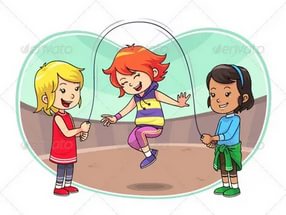 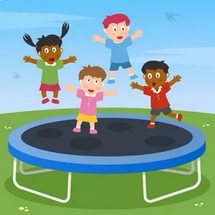 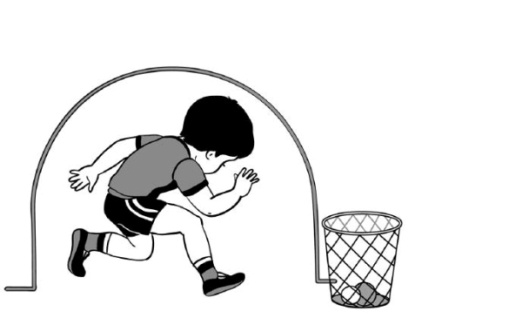 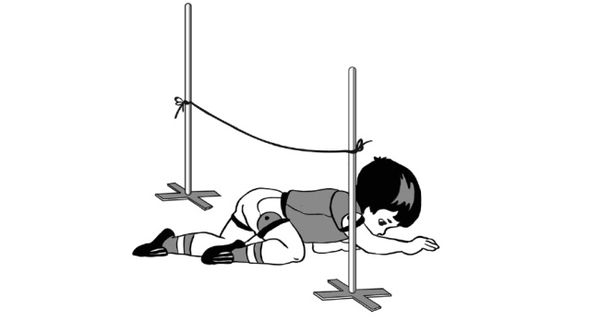 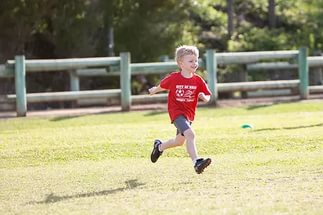 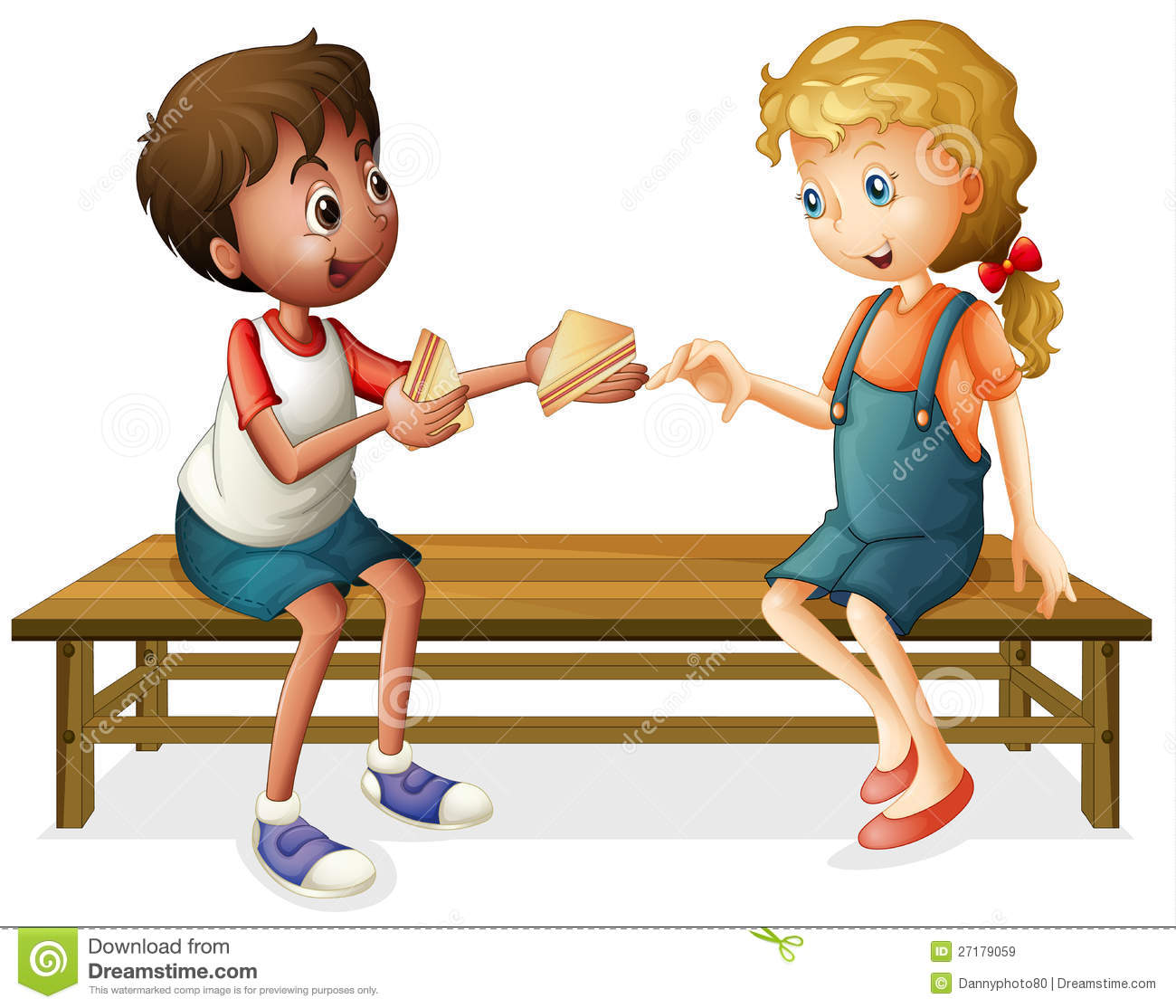 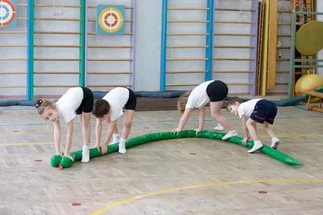 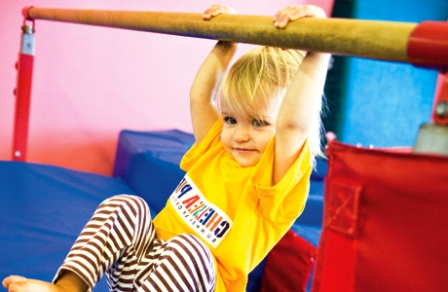 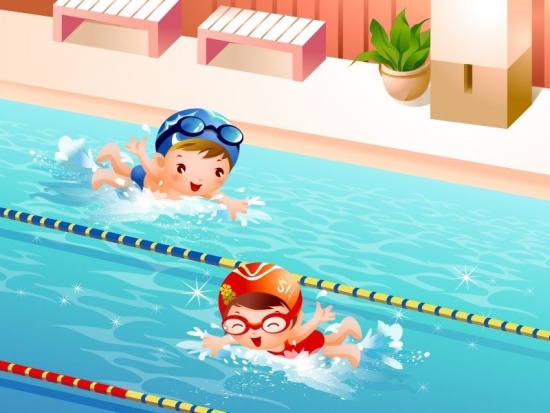 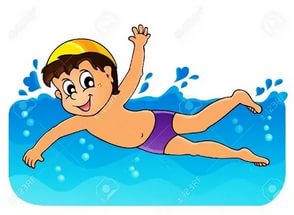 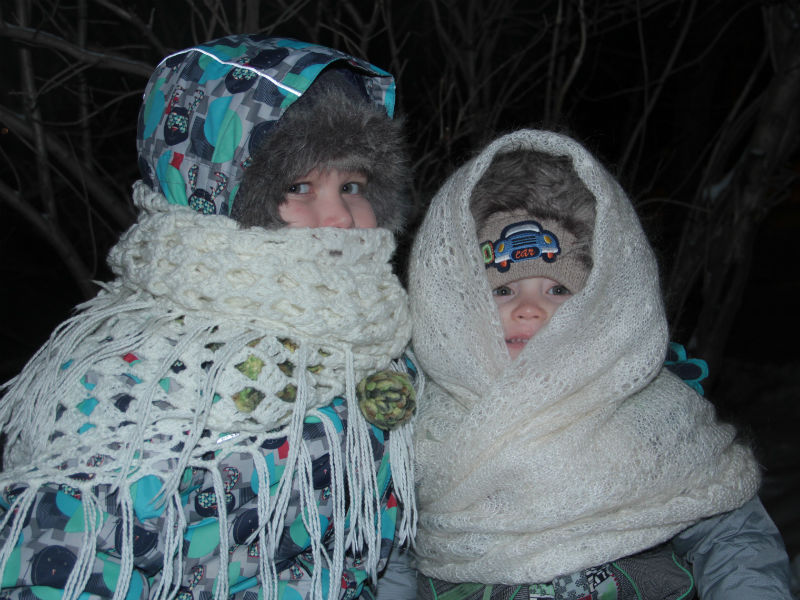 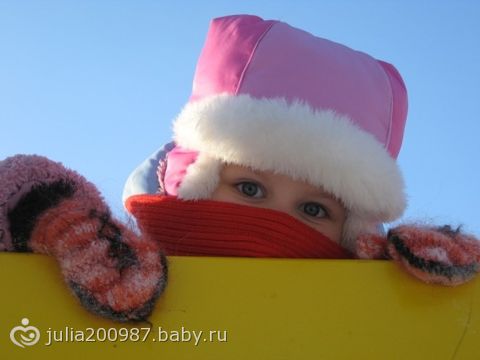 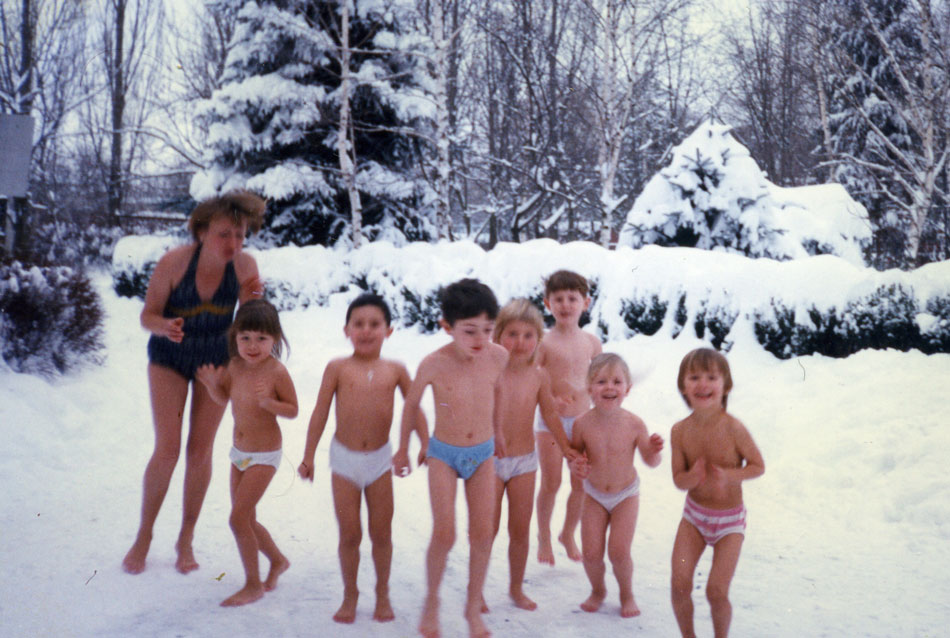 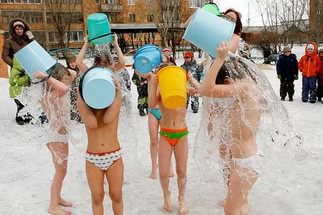 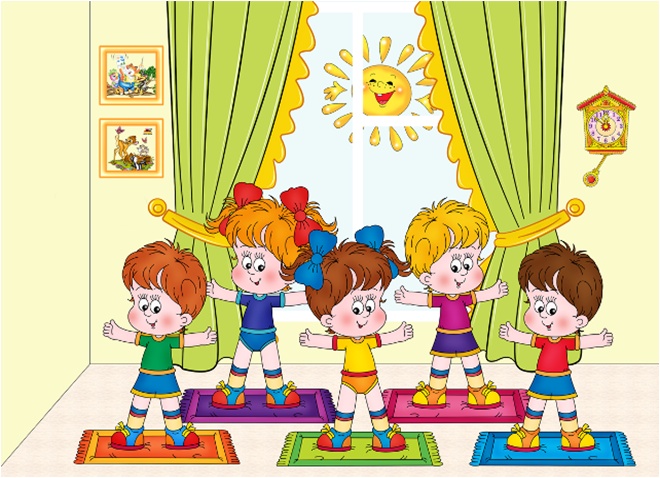 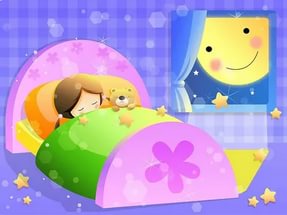 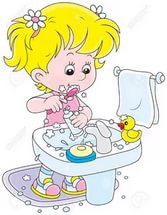 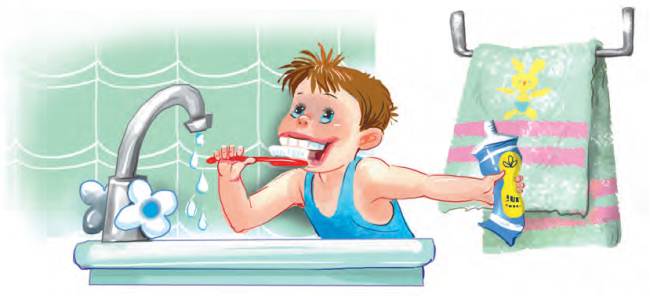 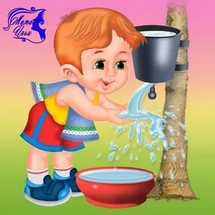 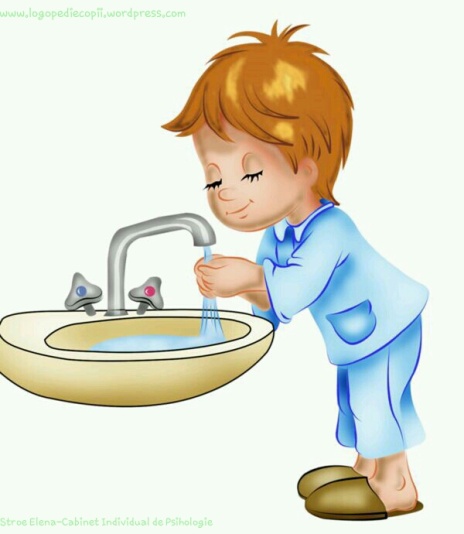 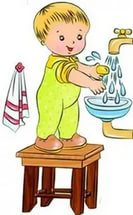 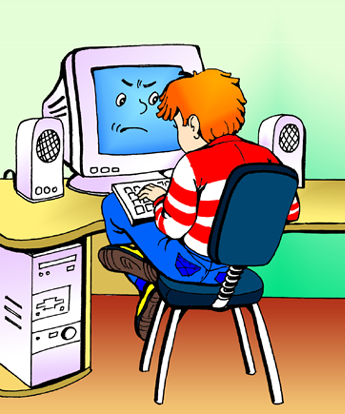 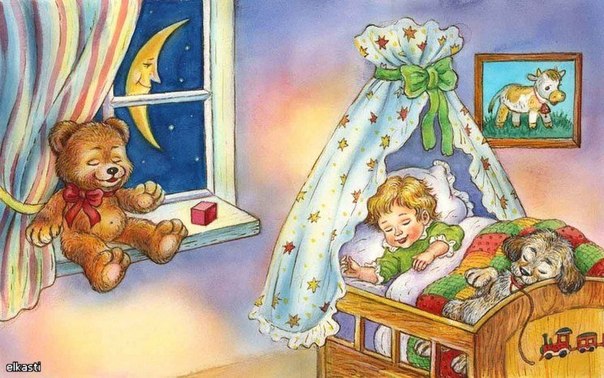 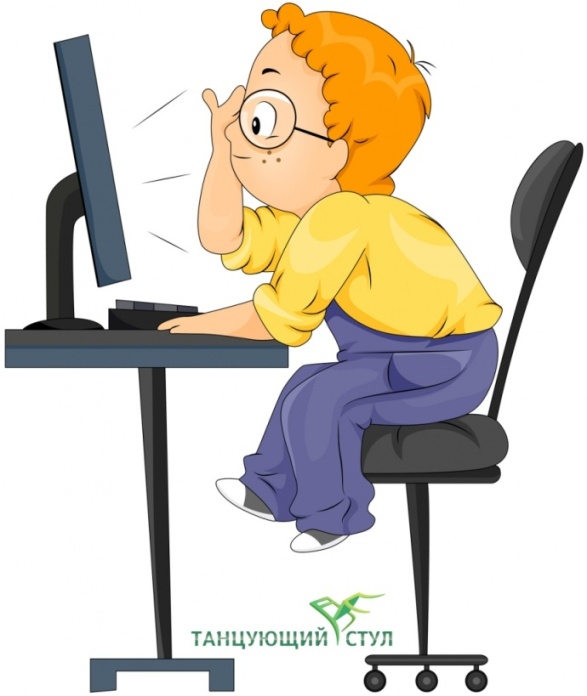 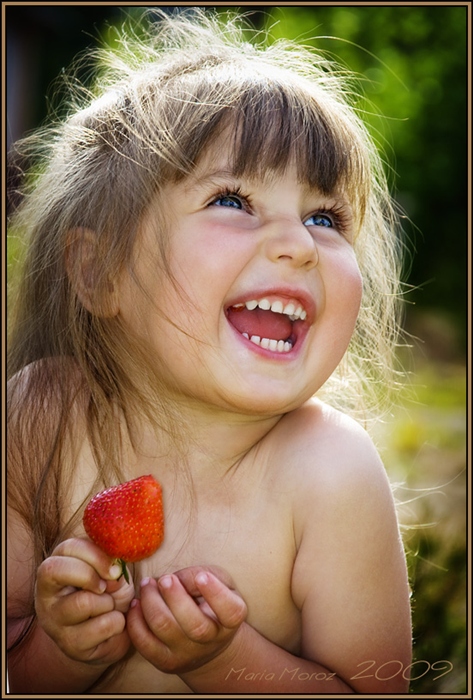 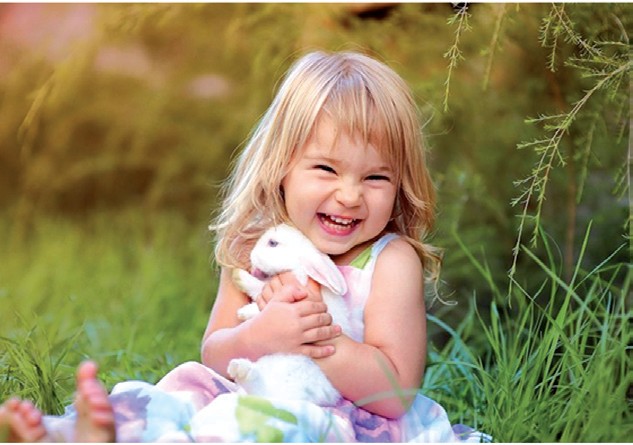 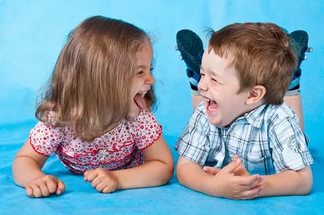 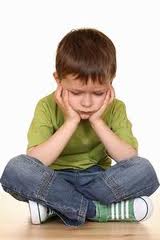 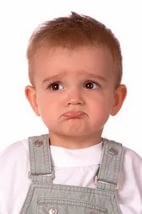 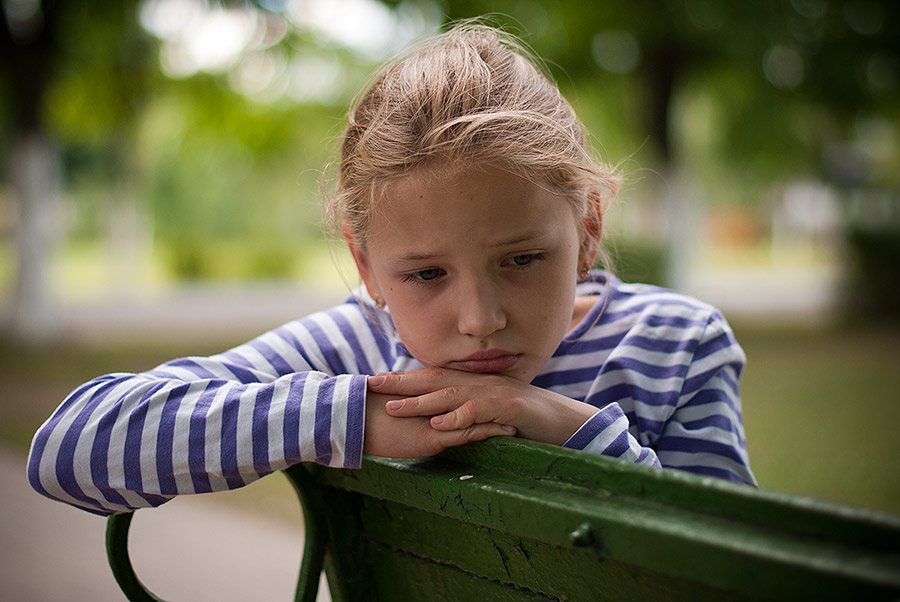 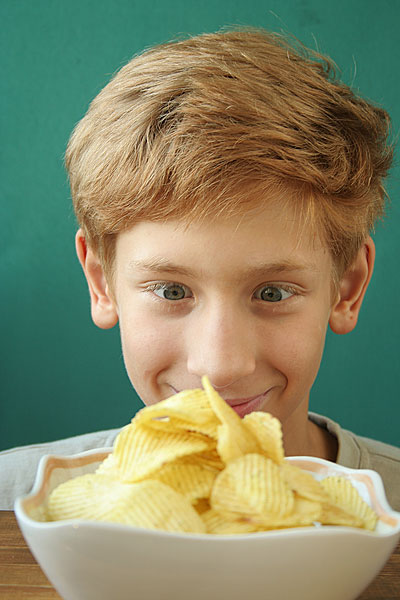 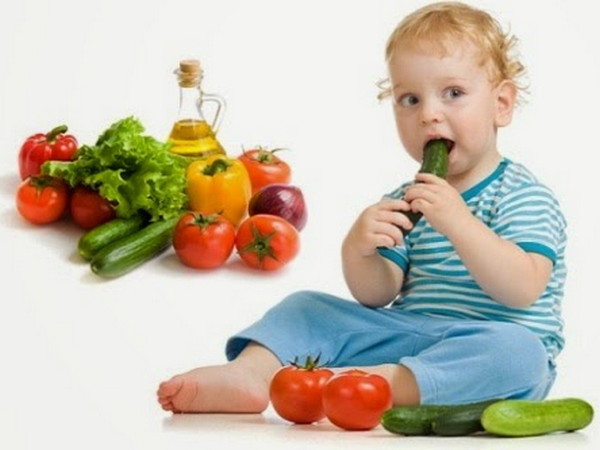 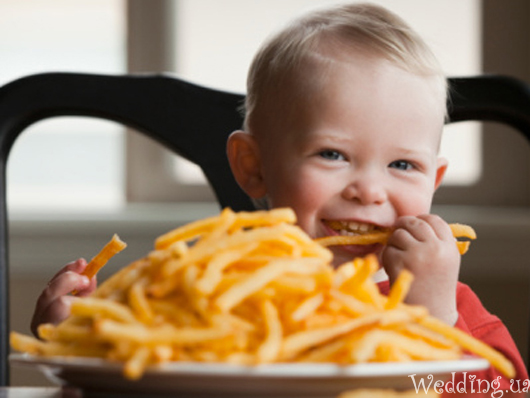 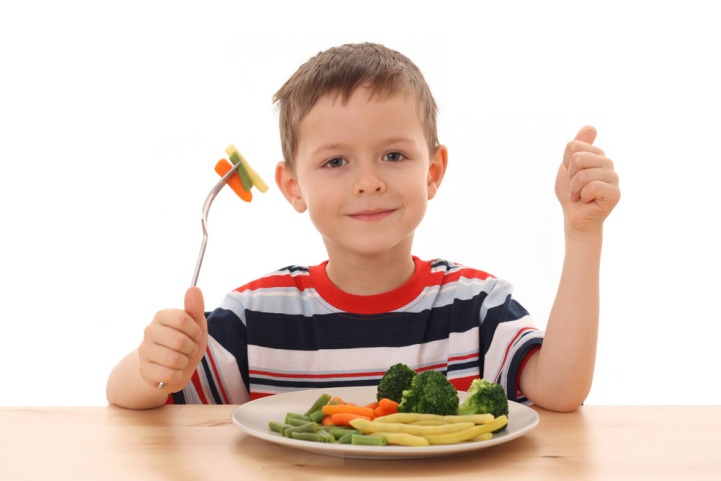 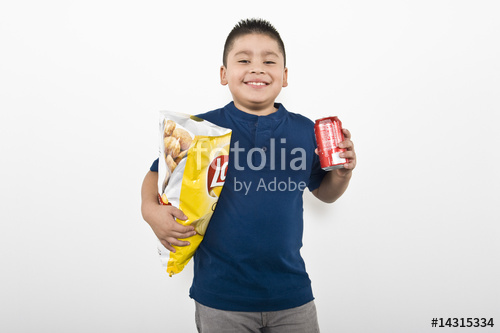 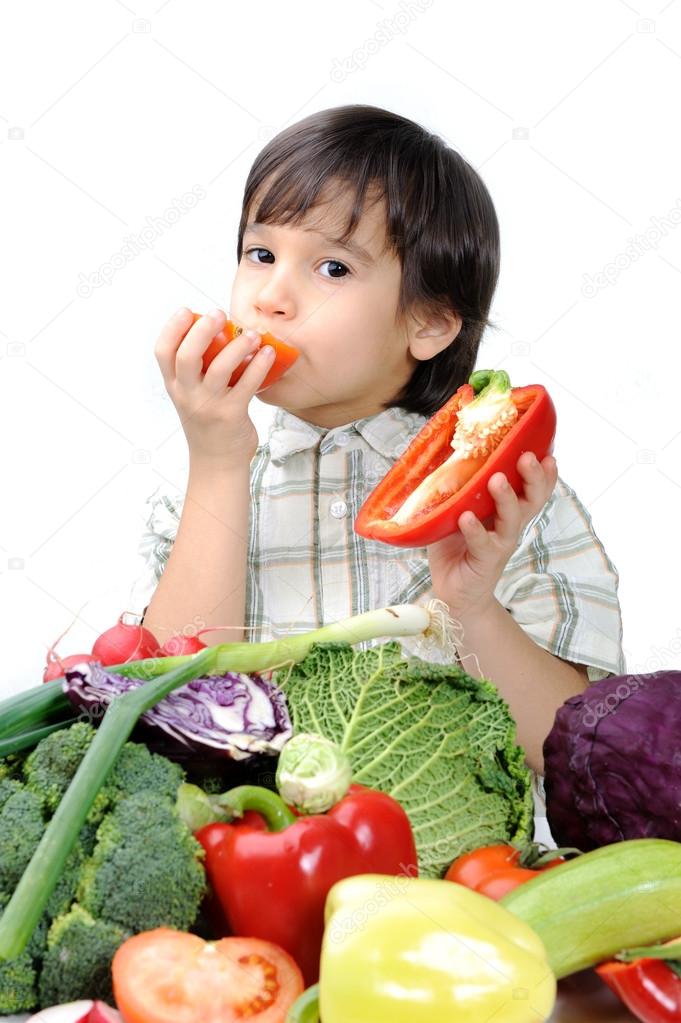 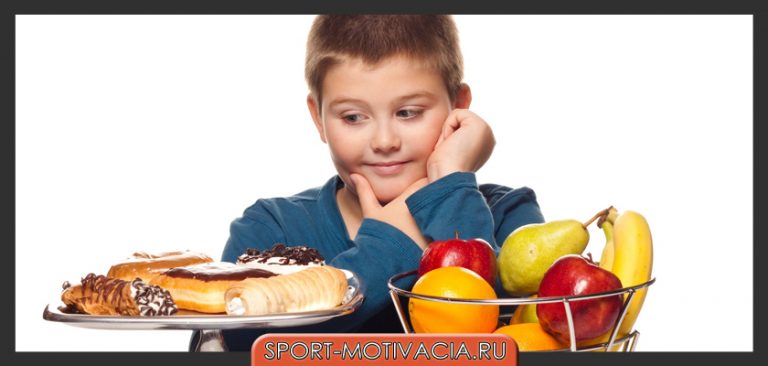 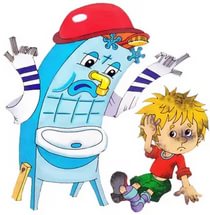 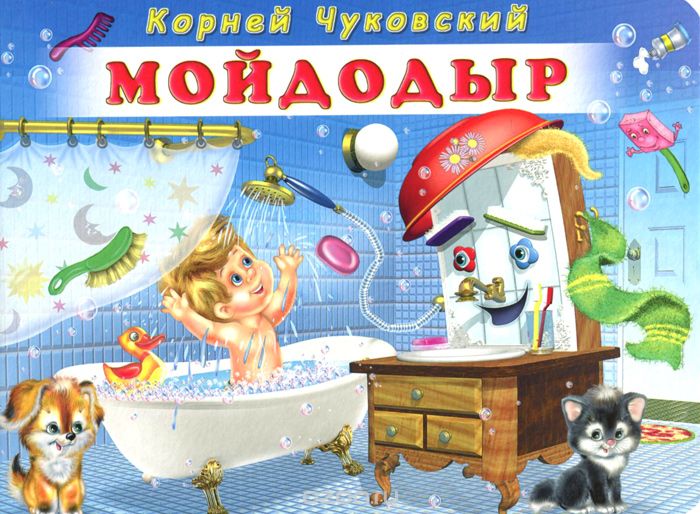 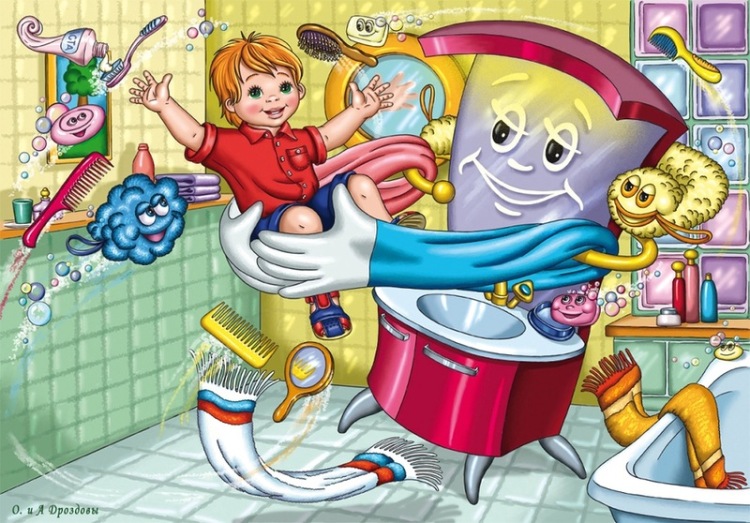 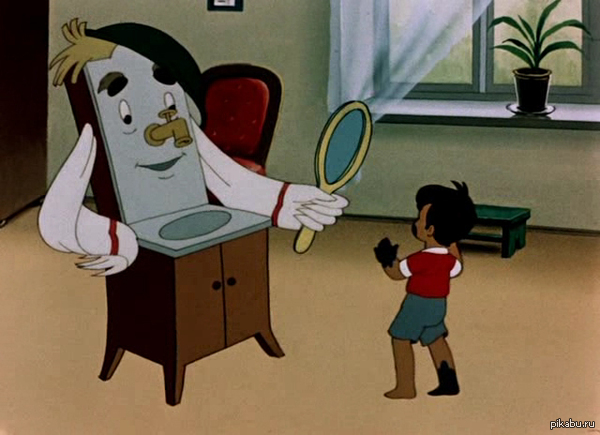 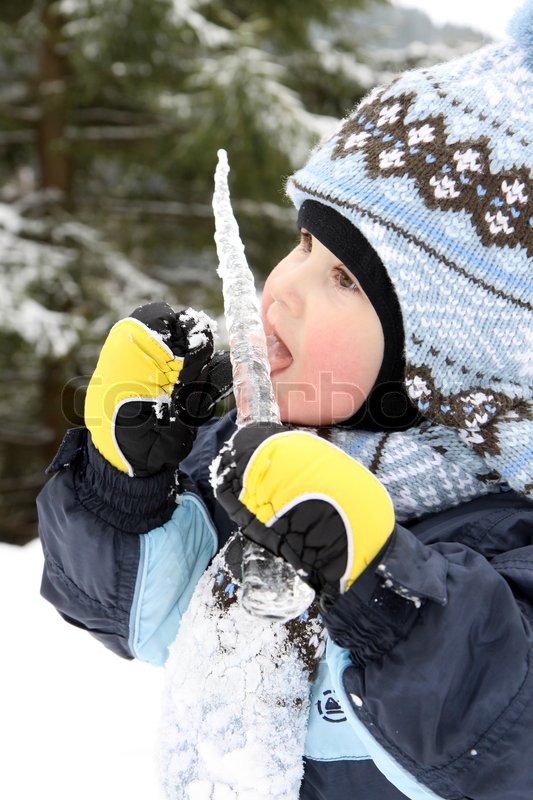 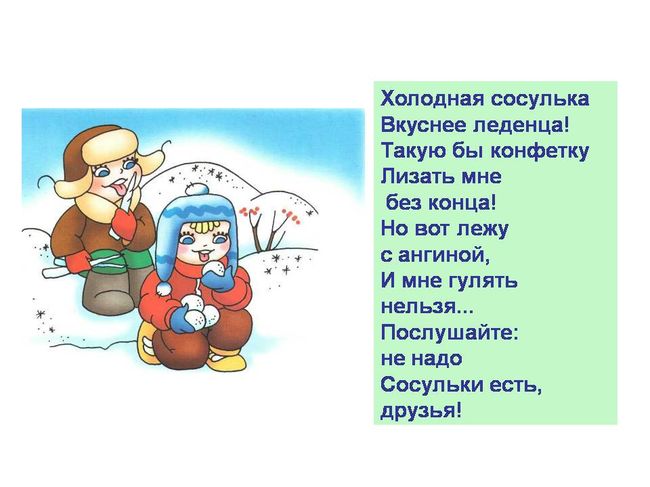 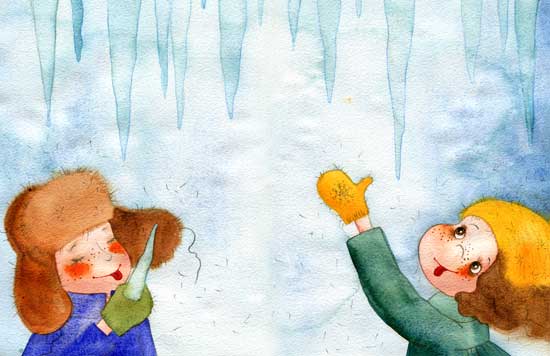 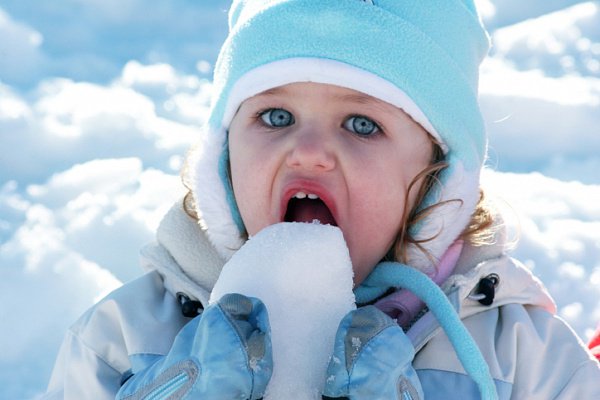 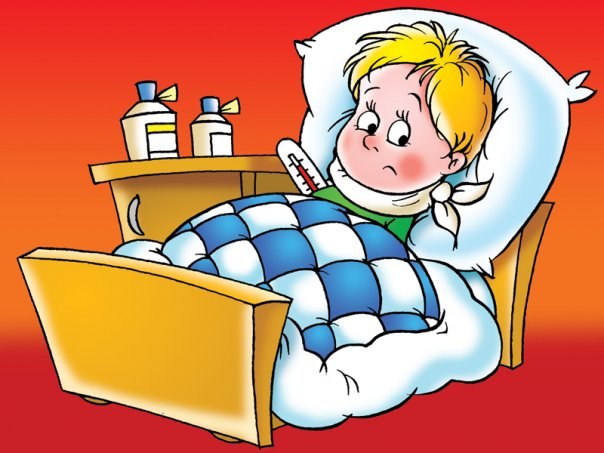 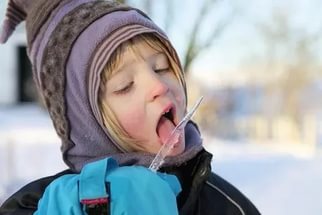 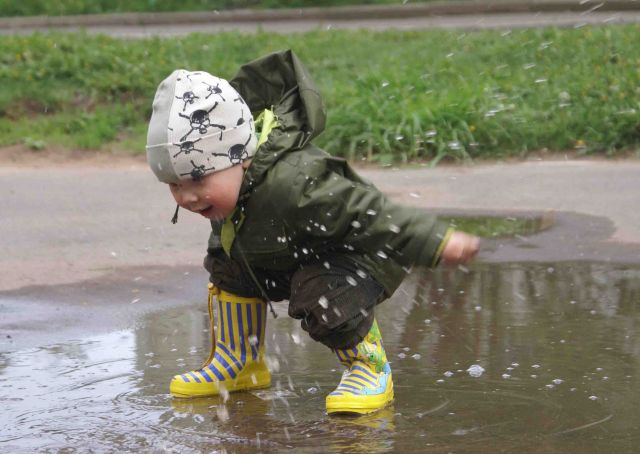 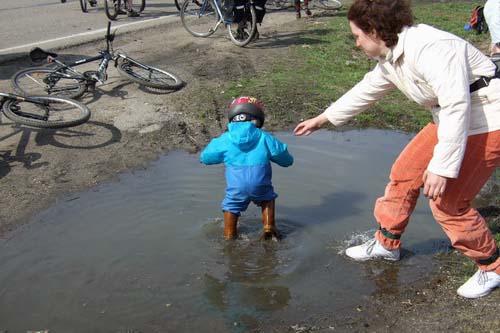 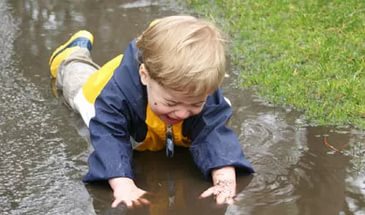 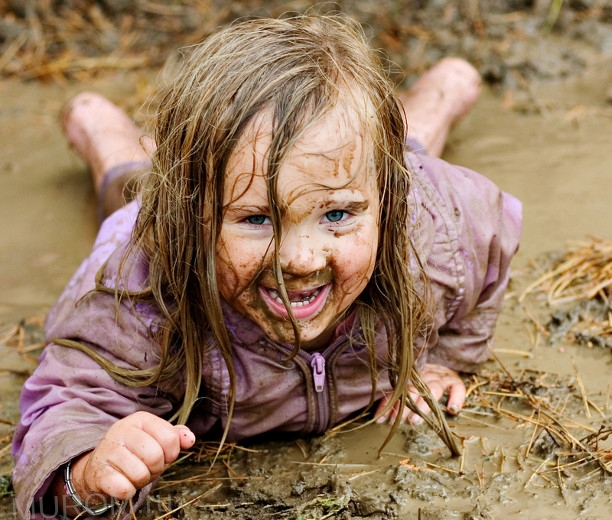 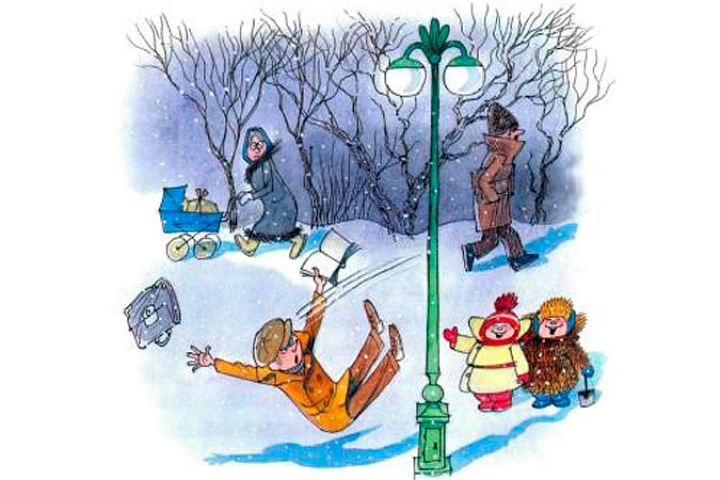 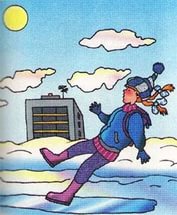 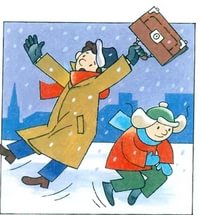 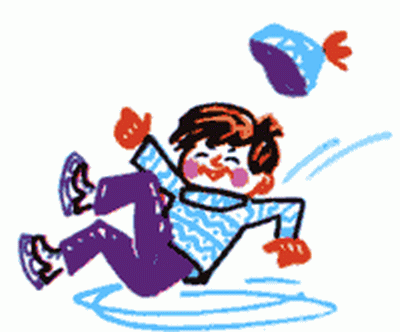 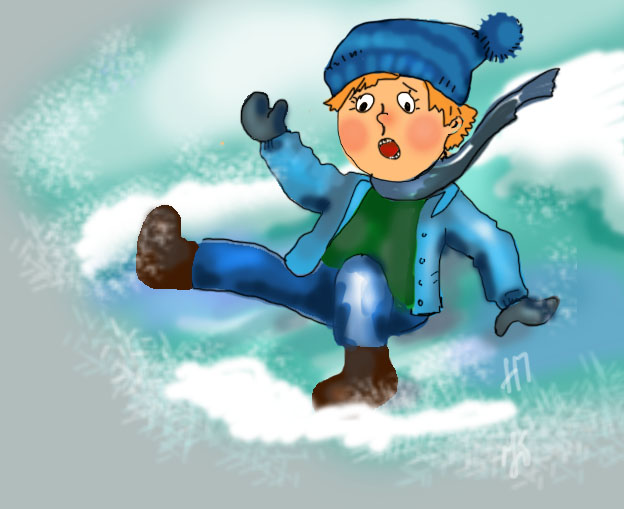 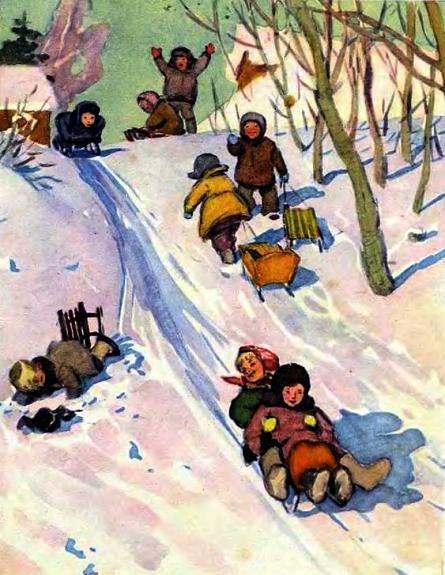 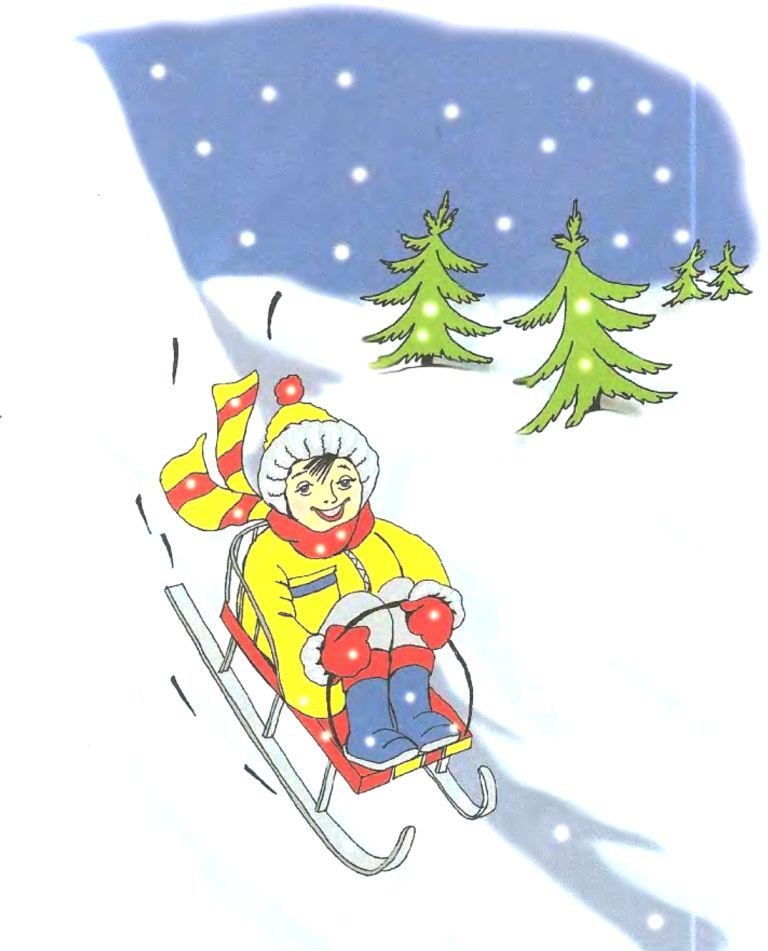 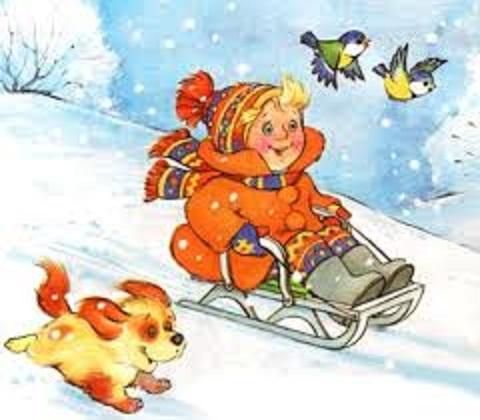 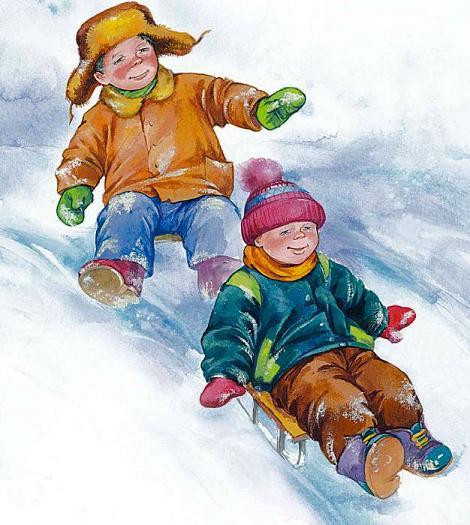 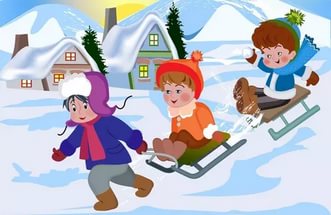 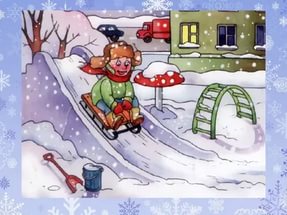